SISTEM UJIAN BAHASA ARAB (INTERNATIONAL ARABIC LANGUAGE TESTING SYSTEM (IALTS)
SYARAT YANG MELAYAKKAN MENGIKUTI PENGAJIAN DI UNISSA:Peserta yang berjaya memperolehi sekurang-kurang aras 6 adalah LAYAK untuk mengikuti pengajian mereka di peringkat sarjana muda dan pasca ijazah (program yang berpenghantar bahasa Arab).
GAGAL: 
Peserta yang gagal memperolehi aras 6, mempunyai dua (2) pilihan: 
mengulang IALTS, atau
Mengikuti Arabic Placement Test (APT).
SISTEM UJIAN BAHASA ARAB ANTARABANGSA (IALTS)
BERIKUT ADALAH SENARAI ARAS, NILAI & MARKAH
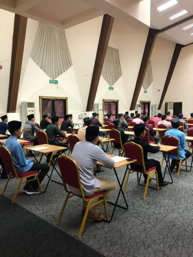 UJIAN TAHAP BAHASA ARABARABIC PLACEMENT TEST (APT)
- Ujian ini diadakan bagi menilai tahap kemahiran bahasa Arab pelajar sebelum meneruskan pengajian yang berpenghantar bahasa Arab di UNISSA.
- Ujian ini WAJIB  diambil kerana ia akan menjadi salah satu syarat kemasukan pengajian di UNISSA.
Ujian ini akan menggunakan perkiraan markah berikut bagi mengetahui tahap bahasa Arab:
ARABIC PLACEMENT TEST (APT)
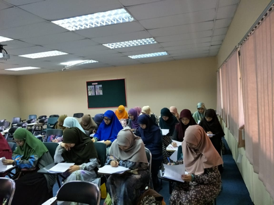 PROGRAM PENGUKUHAN BAHASA ARAB 
ARABIC ENHANCEMENT PROGRAM (AEP)
Program ini menawarkan tiga (3) kursus berikut mengikut tahap dan markah yang diperolehi semasa Ujian Tahap Bahasa Arab: